Il-Ħamis
tal-Ottava tal-Għid
Glorja `l Alla fil-għoli 
tas-smewwiet, u paċi fl-art lill-bnedmin ta’ rieda tajba.
Infaħħruk, 
inberkuk, 
nadurawk, 
nagħtuk ġieh.
Inroddulek ħajr 
għall-glorja kbira tiegħek. Mulej Alla, Sultan 
tas-sema,  
Alla Missier li tista’ kollox.
Mulej Iben waħdieni, Ġesù Kristu, 
Mulej Alla,  Ħaruf ta’ Alla, Bin il-Missier.
Int li tneħħi d-dnubiet 
tad-dinja, ħenn għalina. 
Int li tneħħi d-dnubiet 
tad-dinja, ilqa’ t-talb tagħna.
Int li qiegħed fuq il-lemin tal-Missier, ħenn għalina. Għaliex Int waħdek Qaddis, Int waħdek Mulej, 
Int waħdek il-għoli,
Ġesu’ Kristu, ma’ l-Ispirtu 
s-Santu: 
fil-glorja tal-Missier Alla.  
Ammen.
Qari mill-Ktieb tal-Atti tal-AppostliAtti 3, 11-26
F’dak iż-żmien, waqt li 
r-raġel il-magħtub kien imqabbad ma’ Pietru u Ġwanni, in-nies, mistagħġba għall-aħħar,
ġrew ilkoll flimkien lejhom ħdejn il-portiku li jgħidulu ta’ Salamun. Pietru, kif rahom qalilhom: 
“Nies ta’ Iżrael, x’intom
tistagħġbu b’dan? Jew x’intom tħarsu lejna, qisna konna aħna li b’ħilitna jew bit-tieba tagħna għamilna lil dan ir-raġel
jimxi? Alla ta’ Abraham, Alla ta’ Iżakk, u Alla ta’ Ġakobb, Alla ta’ missirijietna gglorifika 
lill-qaddej tiegħu, Ġesù, li
intom ittradejtuh u ċħadtuh quddiem Pilatu, għalkemm dan kien qatagħha li jitilqu. Intom ċħadtu l-Qaddis u
l-Ġust, tlabtu l-ħelsien ta’ wieħed qattiel u qtiltu 
lill-Awtur tal-ħajja. Imma Alla qajmu mill-imwiet, u ta’ dan aħna xhieda.
Kien bl-isem ta’ Ġesù, u permezz tal-fidi f’dan 
l-isem, li dan ir-raġel, li intom tafuh u qegħdin tarawh, ħa saħħtu; hija
l-fidi fih li tatu saħħtu għal kollox quddiemkom ilkoll.
Issa, ħuti, jiena naf li kemm intom u kemm
il-kapijiet tagħkom, għamiltu dan għaliex ma kontux tafu. Imma b’hekk Alla temm dak li hu kien ħabbar sa minn qabel
b’fomm il-profeti, jiġifieri, li l-Messija tiegħu kellu jbati. Indmu, mela, u erġgħu lura minn dnubietkom biex
jinħafrulkom. Hekk jiġu żminijiet ta’ mistrieħ mingħand il-Mulej, u hu jibagħtilkom il-Messija li għażlilkom, li hu Ġesù, li
għalissa għandu jibqa’ 
fis-sema sa ma jseħħ 
it-tiġdid kollu li 
fl-imgħoddi semma Alla b’fomm il-profeti qaddisa
tiegħu. Mosè wkoll qal: ‘Il-Mulej Alla tagħna jqajmilkom profeta bħali minn fost ħutkom; lilu isimgħu f’kulma
jgħidilkom. U jiġri li kull min ma jismax minn dan il-profeta jinqered minn qalb il-poplu’. U l-profeti kollha, ibda minn Samwel
u dawk li ġew warajh, ilkoll tkellmu u ħabbru dawn il-jiem.
Intom ulied il-profeti u werrieta tal-Patt li Alla
għamel ma’ missirijietkom meta qal lil Abraham: “F’nislek jitbierku l-ġnus kollha tal-art”. Kien għalikom l-ewwel li Alla
qajjem il-Qaddej tiegħu u bagħtu jberikkom, billi kull wieħed minnkom jerġa’ lura minn ħżunitu”.
Il-Kelma tal-Mulej
R:/  Irroddu ħajr lil Alla
Salm Responsorjali
R:/ Mulej, Sid tagħna, kemm hu kbir ismek fl-art kollha!
Mulej, Sid tagħna,
kemm hu kbir ismek fl-art kollha!
X’inhu l-bniedem biex tiftakar fih,
bin il-bniedem, biex taħseb fih?
R:/ Mulej, Sid tagħna, kemm hu kbir ismek fl-art kollha!
Ftit inqas mill-allat għamiltu,
bis-sebħ u l-ġmiel żejjintu,
qegħedtu fuq l-għemejjel kollha ta’ jdejk!
Kollox taħt riġlejh qegħedtlu.
R:/ Mulej, Sid tagħna, kemm hu kbir ismek fl-art kollha!
In-nagħaġ u l-baqar kollha,
sa l-bhejjem tax-xagħri;
l-għasafar tal-ajru u l-ħut tal-baħar,
dak kollu li jterraq 
fil-baħar.
R:/ Mulej, Sid tagħna, kemm hu kbir ismek fl-art kollha!
Hallelujah, Hallelujah
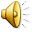 Dan hu l-jum li għamel 
il-Mulej;
ħa nifirħu u nithennew fih!
Hallelujah, Hallelujah
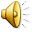 SEKWENZA
Ħa jgħollu l-insara b’tifħirhom il-Vittma 
tal-Għid: għax feda l-Ħaruf 
in-nagħaġ tiegħu
mill-jasar tal-mewt;
Ġesù raġa’ ħabbeb 
il-midneb ma’ Alla 
l-Missier. F’taqbida 
tal-għaġeb mal-Ħajja
inqerdet il-Mewt;
u qam Sid il-ħajja 
mill-qabar, isaltan rebbieħ.
“Għidilna, Marija, ħabbrilna:
fit-triq lil min rajt?”
“Jien rajt qabar Kristu li rxoxta fis-sebħ 
tal-qawmien; rajt l-Anġli li ġew jagħtu xhieda,
il-faxxa, il-liżar.
Irxoxta mill-mewt Kristu Sidi, li fih ittamajt!
Mar hu l-Galilija qabilkom:
hemmhekk se tarawh”.
O, nemmnu li llum Kristu rxoxta tassew mill-imwiet!
Int mela, Sultan, ħenn għalina, O Kristu rebbieħ.
Ammen! Hallelujah!
Qari mill-Evanġelju skont
San Luqa
Lq 24, 35-48
R:/ Glorja lilek Mulej
F’dak iż-żmien, id-dixxipli ta’ Għemmaws kienu qegħdin itarrfu x’kien ġralhom fit-triq, u kif kienu għarfu lil Ġesù fil-qsim
tal-ħobż. Kif kienu għadhom jitkellmu, Ġesù nnifsu waqaf f’nofshom u qalilhom: 
“Is-sliem għalikom!”.
Huma twerwru bil-biża’ għax ħasbu li qegħdin jaraw xi fantażma. Iżda hu qalilhom: 
“Għaliex tħawwadtu?
Għaliex dan it-tħassib kollu f’qalbkom? Araw idejja u riġlejja. Jiena hu! Missuni, u ifhmuha li 
l-ispirtu ma għandux
laħam u għadam bħalma qegħdin taraw li għandi jien”. 
Huwa u jgħidilhom dan, uriehom idejh u riġlejh.
Iżda billi huma, fil-ferħ tagħhom, kienu għadhom ma jridux jemmnu u baqgħu mistagħġba, qalilhom: 
“Għandkom xi ħaġa
tal-ikel hawn?”. 
Huma ressqulu quddiemu biċċa ħuta mixwija, u hu ħadha u kielha quddiemhom. Imbagħad
qalilhom: 
“Meta kont għadni magħkom għedtilkom dawn il-kelmiet: Jeħtieġ li jseħħ kulma nkiteb fuqi
fil-Liġi ta’ Mosè, fil-Profeti u fis-Salmi”. 
Imbagħad fetħilhom moħħhom biex jifhmu 
l-Iskrittura. U qalilhom:
“Hekk kien miktub: li 
l-Messija jbati u fit-tielet jum iqum mill-imwiet, u li l-indiema għall-maħfra 
tad-dnubiet tixxandar
f’ismu lill-ġnus kollha, ibda minn Ġerusalemm. Intom xhud ta’ dan”.
Il-Kelma tal-Mulej
R:/ Tifħir lilek Kristu